Financial Aid
FAFSA Process 24-25
What Is Financial Aid?
Financial aid consists of funds provided to students and families to help pay for postsecondary educational expenses
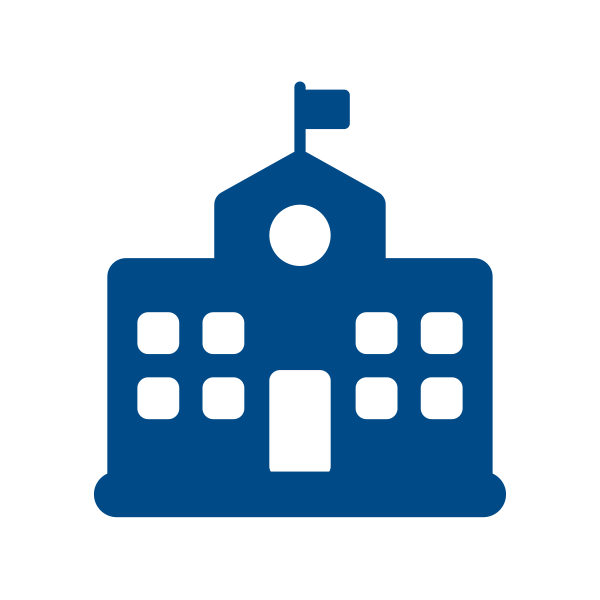 What Is Cost of Attendance (COA)?
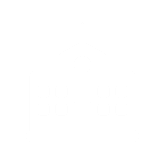 Tuition and fees
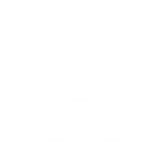 Housing and food
Books and supplies
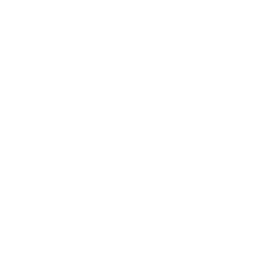 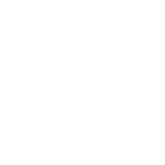 Transportation
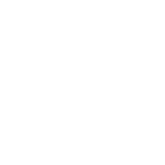 Miscellaneous and personal
What Is Student Aid Index (SAI)?
Number resulting from the evaluation of a student’s      (and family’s) approximate financial resources for a student’s postsecondary education
Student contribution
Parent contribution
 (for dependent students)
What Is Financial Need?
Categories of Financial Aid
Need-based aid
Non-need-based aid
Types of Financial Aid
Self-Help Aid
Gift Aid
Sources of Financial Aid
Federal Government
Employers
States
Private Sources
College and Universities
Federal Government
Federal Student Aid Programs
Federal Student Aid Estimator
Early estimation regarding SAI and possible Title IV aid available
Requires demographic,  income, and asset information
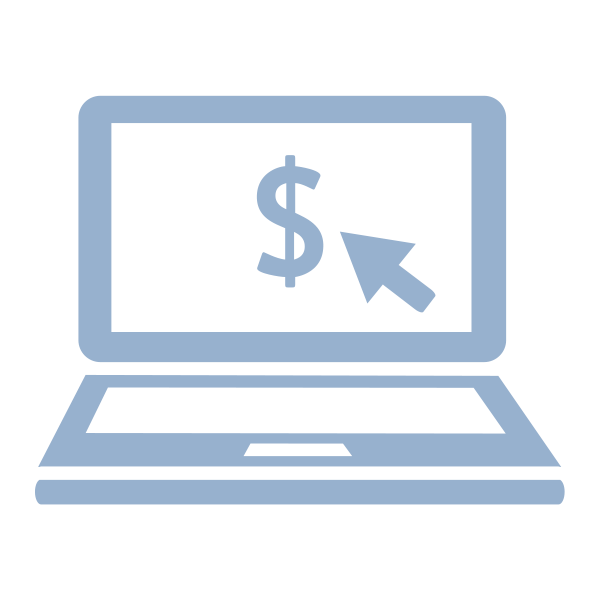 https://studentaid.gov/aid-estimator
Free Application for Federal Student Aid (FAFSA®)
www.studentaid.gov
FAFSA® Application | Federal Student Aid
Collects demographic and financial information
Information used to calculate the student aid index (SAI)
Colleges use SAI to offer financial aid
Available in English and Spanish
Free Application for Federal Student Aid (FAFSA®)
May be filed at any time during an academic year, but typically no earlier than October 1st prior to the academic year for which the student requests aid
For the 2024-25 academic year, the FAFSA may be filed starting in late December 2023  
Colleges may set FAFSA priority dates
Using Online FAFSA
Built-in edits to prevent costly errors
Skip-logic allows student and/or parent to skip unnecessary questions
No need to manually enter federal tax information (FTI)
Timely submission of original application and any necessary corrections
 Detailed instructions and “help” for common questions
Ability to check application status online
Account Username and Password (FSA ID)
Used for FAFSA completion and access to certain U.S. Department of Education websites
Student and parent must create their own FSA ID
May be used throughout financial aid process, including subsequent school years
Only the owner should create an FSA ID
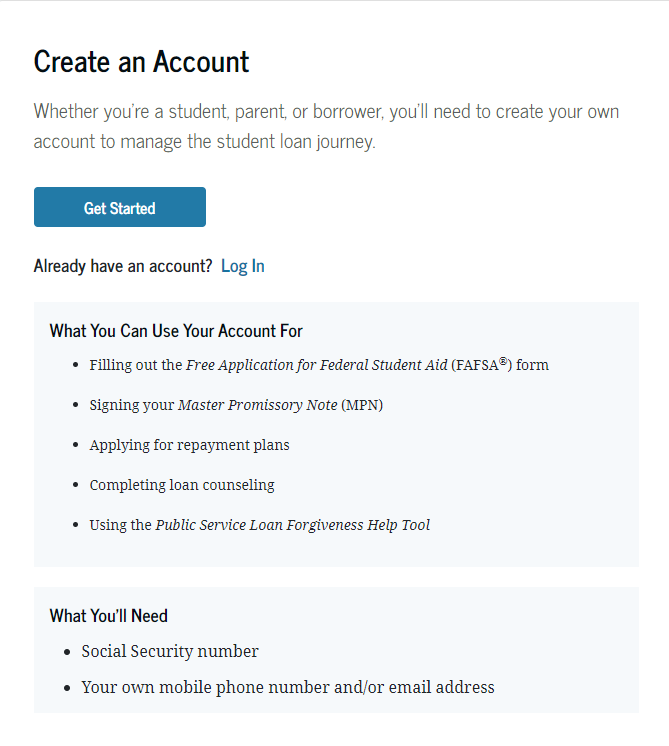 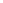 Apply at https://studentaid.gov/fsa-id/create-account/launch
How To Create Account
Online FAFSA
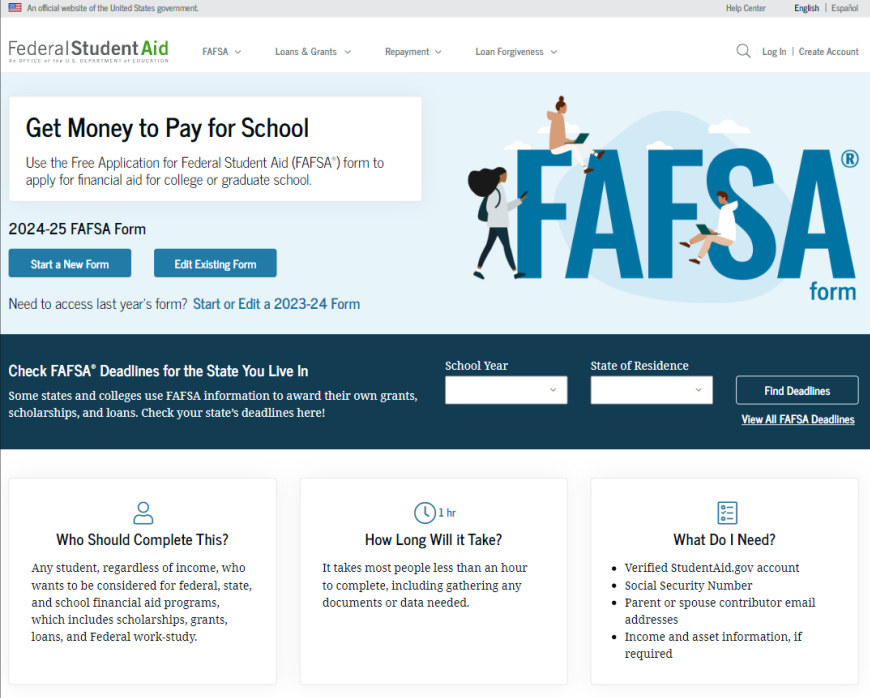 Note: Online FAFSA screenshots from U.S. Department of Education’s 2024-25 FAFSA Form Preview Presentation, July 2023
FAFSA 24-25
Online FAFSA
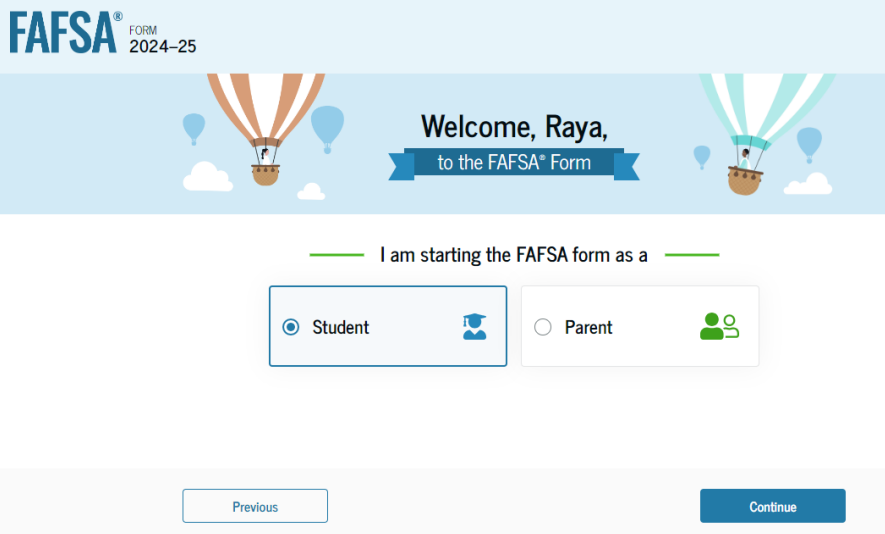 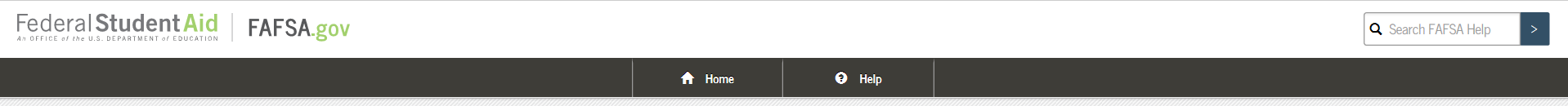 FAFSA Contributors
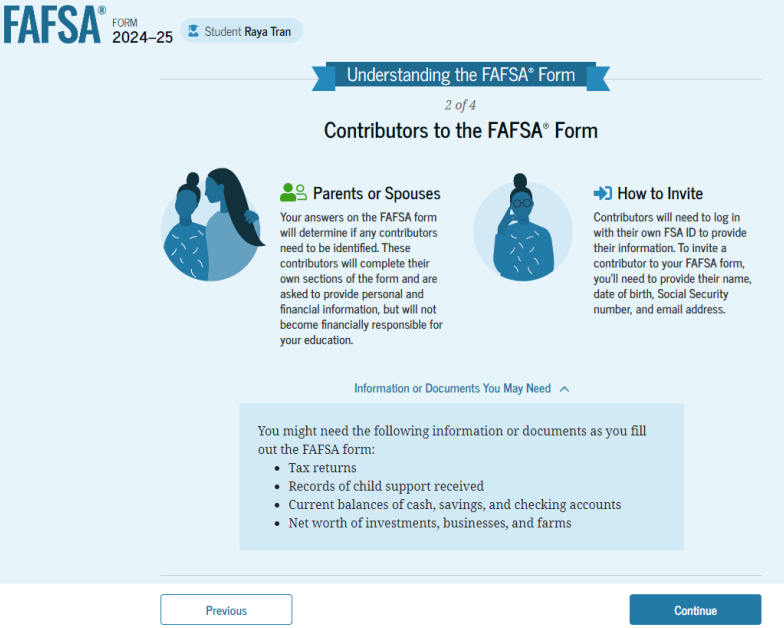 FUTURE Act Direct Data Exchange (FA-DDX)
Allows for an individual’s federal tax information (FTI) to be directly transferred from the IRS to the FAFSA
Consent is required by all contributors on FAFSA
IRS transfers information to populate FAFSA income questions for most tax filers
Eliminates manual entry of tax and income information
Student Information
Identity and contact information
Consent for FTI transfer from IRS 
Marital status
College plans 
Personal and unusual circumstances
Student Dependency Status
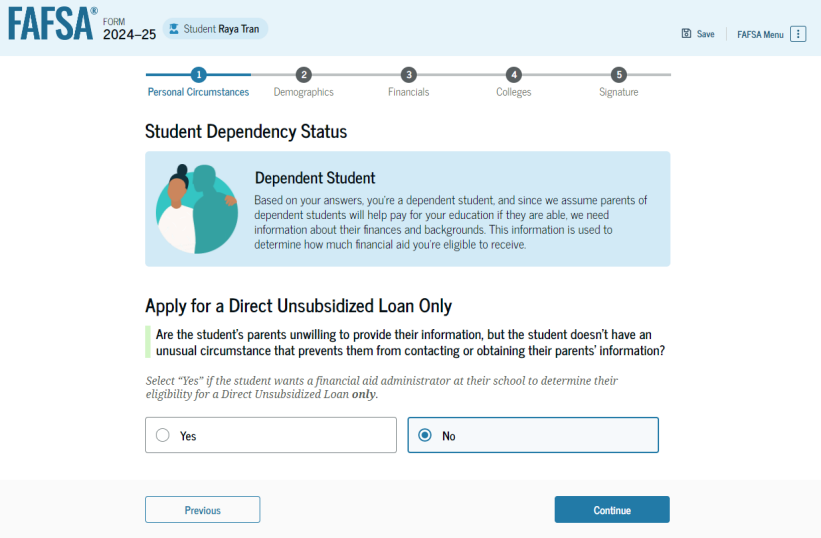 Unusual Circumstances
Conditions that justify an institution making an adjustment to a student’s dependency status
Student does not provide parental data on FAFSA
Considered provisionally independent 
Student follows institution’s process for dependency override determination
Student Invites Parents to FAFSA
Student provides personal information about parents to invite them to complete parent portion of the FAFSA
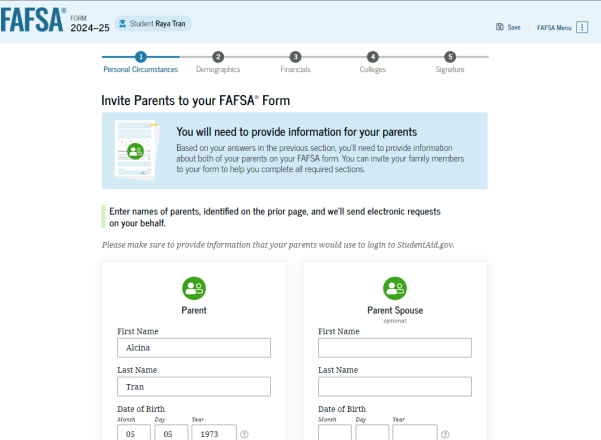 Student Information
Demographic information
Citizenship status
Parents’ education status
Parent killed in line of duty 
High school information
Student Financial Information
Tax return information 
Minimal questions if FTI transferred from IRS
Asset information
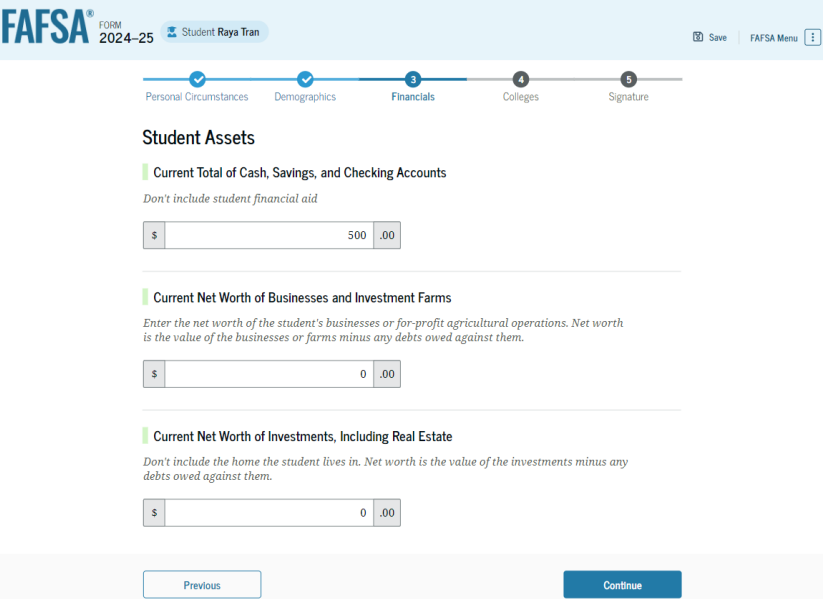 Student Section Completion
College selection
Review of information 
Signature
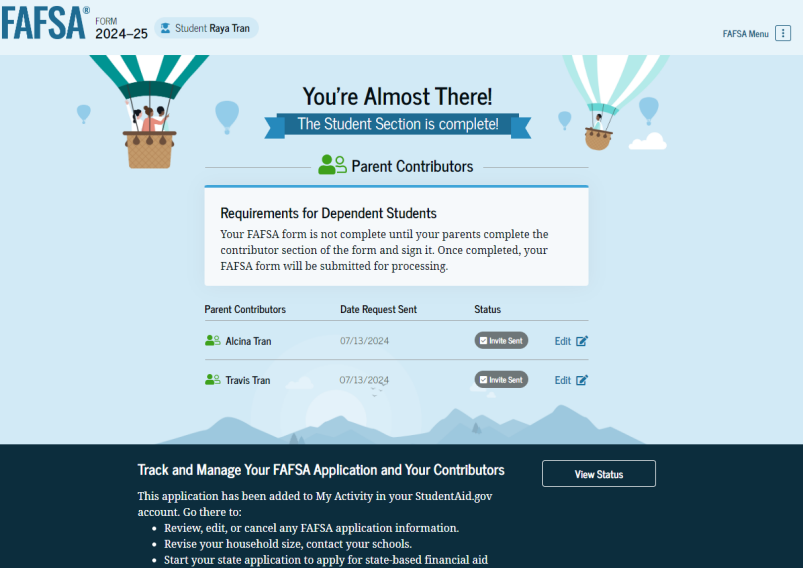 Parent Invitation
Email invitation to complete parent portion of student’s FAFSA 
Parents must use FSA ID to access FAFSA
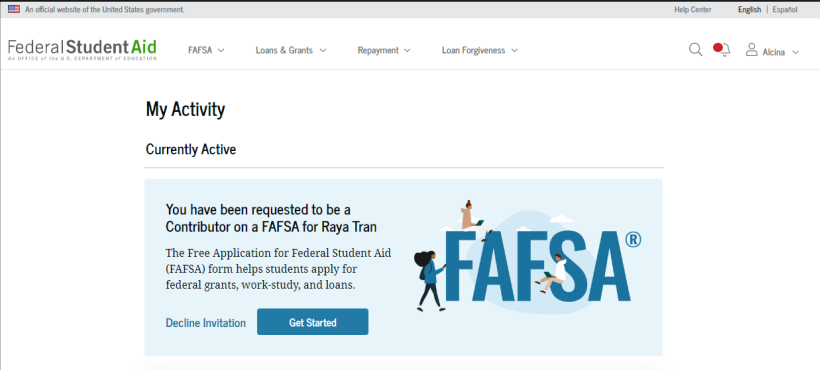 Parent Information
Identity and contact information
Consent for FTI transfer from IRS
Marital status
State of legal residence
Parent Financial Information
Tax filing status
Family size and number in college
Tax return information 
Minimal questions if FTI transferred from IRS 
Assets
Other parent information
Parent Section Completion
Review of information 
Signature and submission of FAFSA
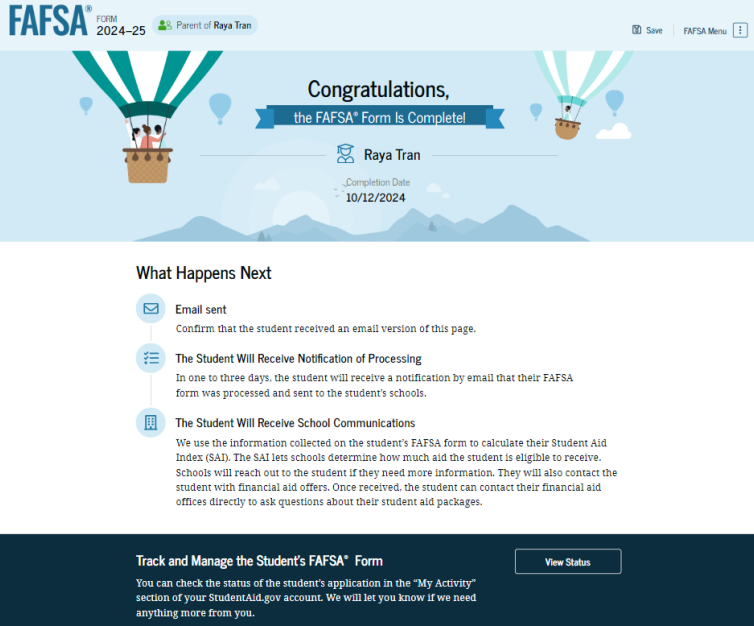 Other Considerations
If independent student is married, spouse information is required as well 
Consent to transfer FTI from the IRS is required for ALL contributors 
Including student, student’s spouse (if applicable), parent, and other parent (if applicable) 
Students, parents, and preparers may start, complete, and submit a FAFSA
Who Is Included in Family Size?
Student (and spouse)
Student’s dependent children, even if they live apart from the student because of college enrollment*
Other people if they live with the student*
* Included only if providing more than half of their support between July 1, 2024 and June 30, 2025
FAFSA Processing Results
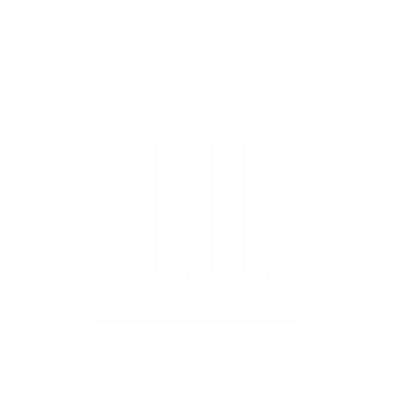 FPS
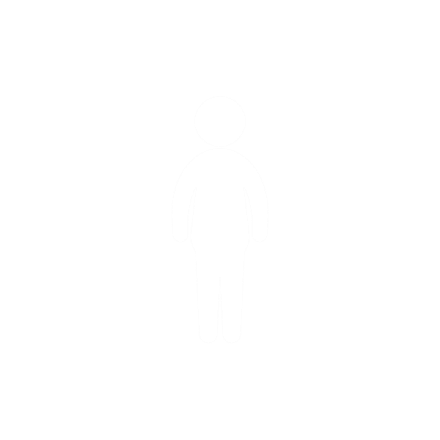 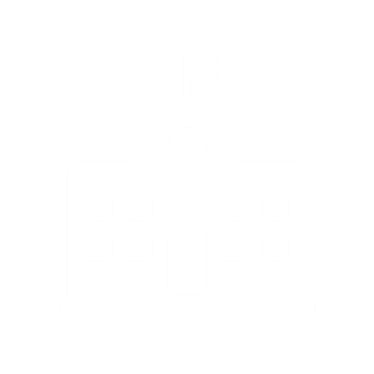 Student
College
FAFSA Submission Summary
Four sections: 
Eligibility Overview
FAFSA Form Answers
School Information
Next Steps 
Ability to print summary
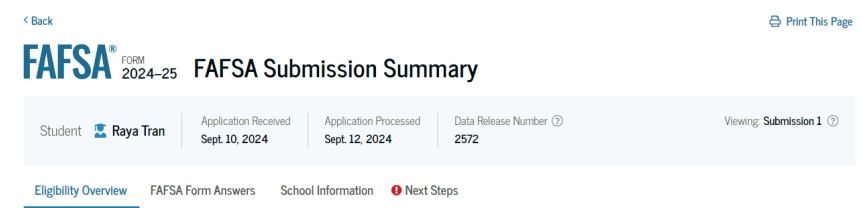 Paper FAFSA Submission Summary
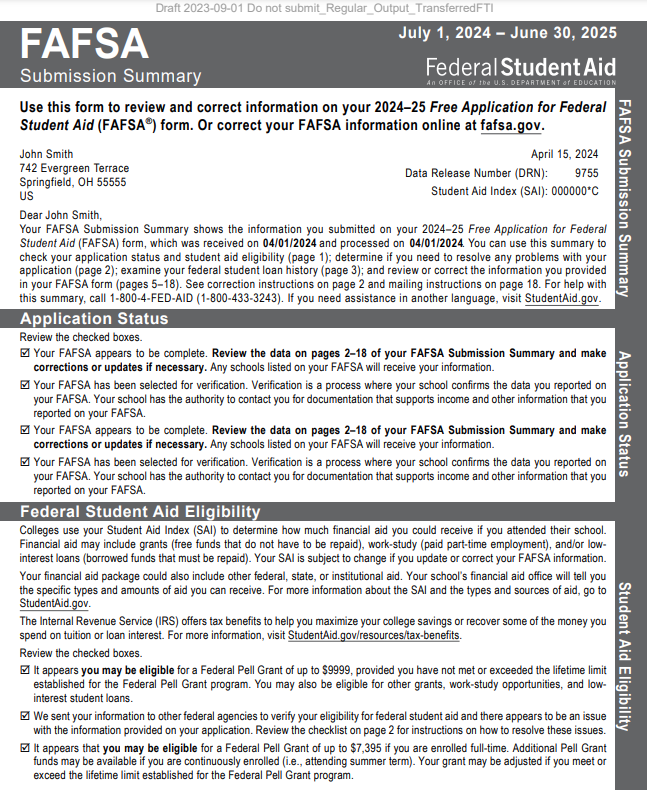 Institutional Student Information Record (ISIR)
FPS sends results to colleges listed on the FAFSA
College reviews ISIR and may request additional documentation
This will be slower process in 24-25 due to all the changes
Making Corrections
If necessary, corrections to FAFSA data may be made by: 
Using online FAFSA;
Updating paper FAFSA Submission Summary; or
Submitting documentation to college’s financial aid office.
Special Circumstances
Different than unusual circumstances (dependency overrides) 
Unique conditions exist that cannot be documented with the FAFSA, or circumstances have changed since filing
Student should contact institution’s financial aid office for more information after filing FAFSA
Decisions are final and cannot be appealed to U.S. Department of Education
Secondary school tuition
Unusual uncovered medical/dental expenses
Special Circumstances
Extraordinary dependent care
Parent or spouse death
Loss of employment or income
Divorce
Additional family members in college
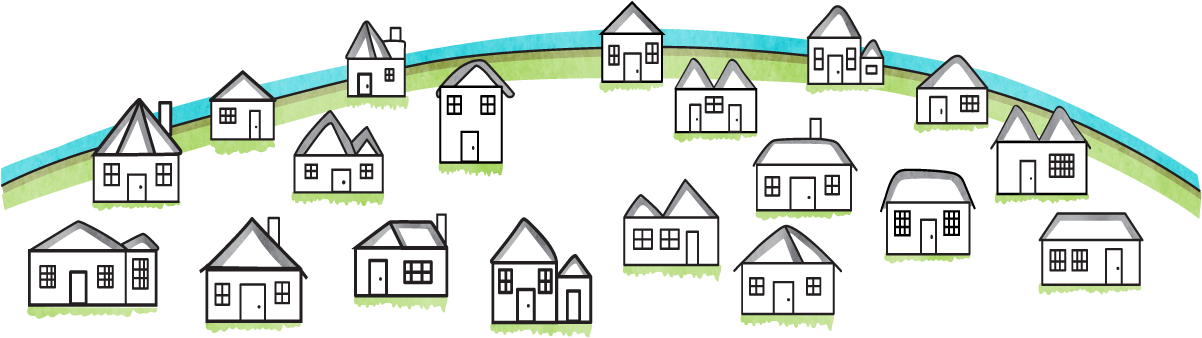 Thoughts
Be Patient – It is new – there are issues that are still being resolved; schools will be delayed getting info
Be Slow – make sure no errors before hitting enter
Be Accurate – Correct contributor(s)?  Only counted required items as assets?
Do New York State TAP application afterwards
www.hesc.ny.gov